28 апреля.
Контрольное изложение.

 Перелетные  гости .
ПЕРЕЛЕТНЫЕ ГОСТИ

Из теплых стран летели домой перепелки. Они летели над морем. В пути их застигла буря. Птицы устали бороться с ветром. Они сели отдохнуть на мачтах корабля. Моряки насыпали на палубу хлебных крошек и семечек. Птицы отдохнули и стали клевать корм. Вот вышло солнышко. Море успокоилось. Птицы обогрелись, взлетели на мачты. Перелетные гости почистили перышки, расправили крылья  отправились в путь.
(По Л. Кассилю.)
ПЕРЕПЕЛКИ
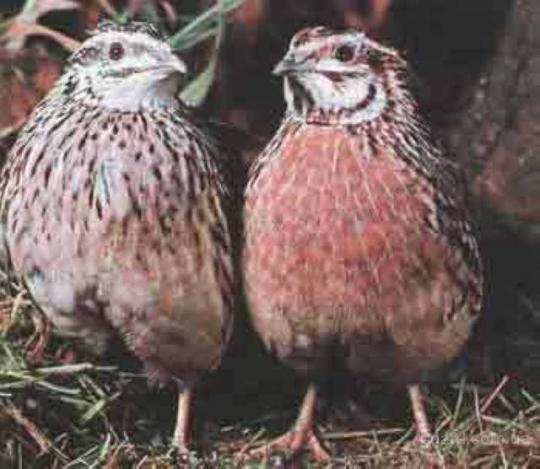 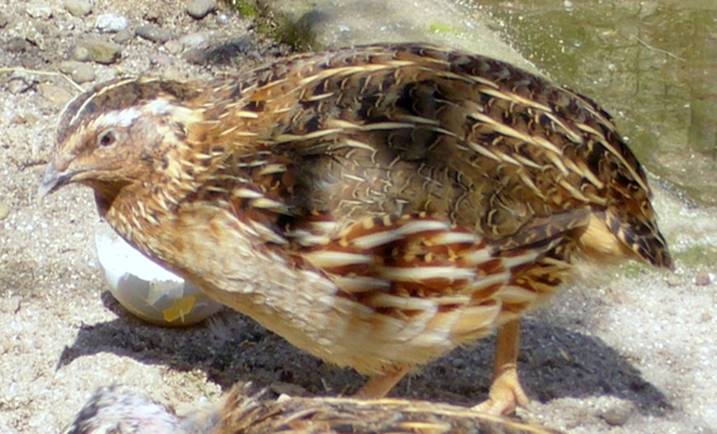 ПЕРЕЛЕТНЫЕ ГОСТИ
    Из теплых стран летели домой перепелки. Они летели над морем. В пути их застигла буря. Птицы устали бороться с ветром. Они сели отдохнуть на мачтах корабля. 
    Моряки насыпали на палубу хлебных крошек и семечек. Птицы отдохнули и стали клевать корм. Вот вышло солнышко. Море успокоилось. Птицы обогрелись, взлетели на мачты. Перелетные гости почистили перышки, расправили крылья  отправились в путь.
(По Л. Кассилю.)
ПЕРЕЛЕТНЫЕ ГОСТИ
    Из теплых стран летели домой перепелки. Они летели над морем. В пути их застигла буря. Птицы устали бороться с ветром. Они сели отдохнуть на мачтах корабля. 
    Моряки насыпали на палубу хлебных крошек и семечек. Птицы отдохнули и стали клевать корм. Вот вышло солнышко. Море успокоилось. Птицы обогрелись, взлетели на мачты.
    Перелетные гости почистили перышки, расправили крылья  отправились в путь.
(По Л. Кассилю.)
ПЛАН
1. Трудный полет.
Перепелки, застигла, бороться, присели,
    отдохнуть,   корабль
2. Отдых на корабле.
Насыпали, крошек, семечек, клевать, 
успокоилось
3. Снова в путь.
Почистили, перышки, расправили,
   отправились
Интернет - ресурсы:
http://pro-fermu.ru/wp-content/uploads/clip_image031.jpg
http://img2.board.com.ua/a/2000499594/wm/3-prodam-perepela-tsesarki.jpg
http://i55.carguru.ru/37/14/41437/8/1136808/6.png 
перо, бумага
АВТОР  ШАБЛОНА :  
Ранько Елена Алексеевна 
учитель начальных классов  
МАОУ лицей №21
  г. Иваново